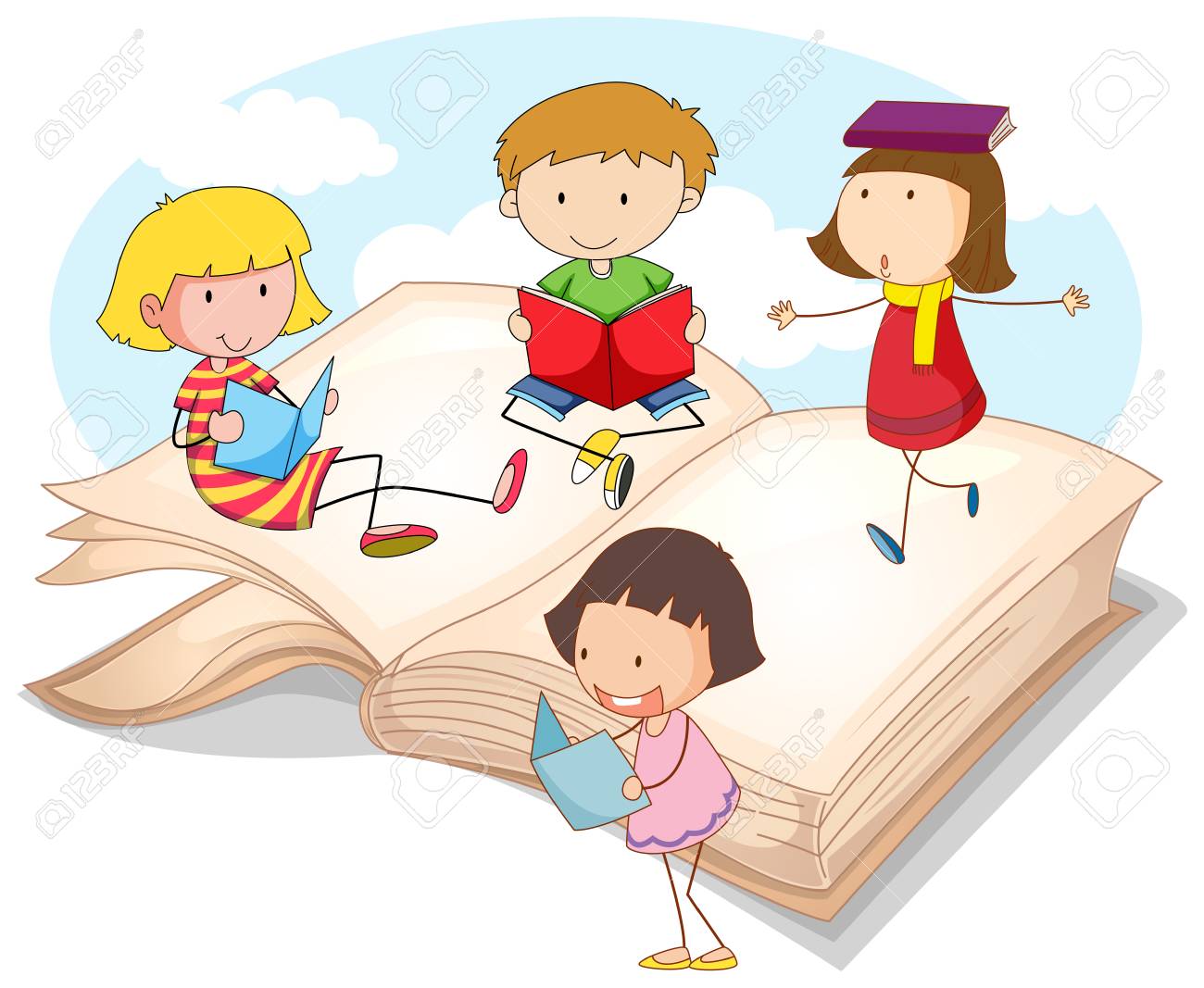 ÇOCUK KİTAPLARININ 
İÇ YAPI ÖZELLİKLERİ

Prof. Dr. Aynur BÜTÜN AYHAN
Çocuk kitaplarının iç yapı özellikleri
Çocuklar için hazırlanmış yapıtlar, çocukların, keyifli ve yararlı zaman geçirmelerini sağlama gibi özellikleri dışında; dilsel, bilişsel, toplumsal ve kişilik gelişimleri açısından da önem taşımaktadır. 
Kitap aracılığıyla çocuklar, dünya hakkındaki bilgilerini geliştirdikleri gibi kendilerine ait duyarlılıklarını, hayal güçlerini, yaratıcılıklarını ve iletişim becerilerini de geliştirirler. 
Günlük olaylar hakkında deneyim kazanırlar. 
Sosyal davranış örneklerini öğrenerek toplum içinde uygun davranışları sergilerler. 
Ayrıca kitaplar aracılığıyla anadilini doğru ve gelişmiş bir yapıda kullanma fırsatı bulurlar. 
Nesneleri tanır, sembolleri ayırt eder, olayları tahmin eder, kavram gelişimi gibi zihinsel beceriler yönünden de desteklenirler.
Çocuk kitaplarının iç yapı özellikleri
Bu nedenlerle yazar yapıtını oluştururken; yayınevi de yayımlayacağı kitabı seçerken çocuk gelişim özelliklerinin farkında olmalı; dış yapı ve iç yapı ölçütleri gibi bir kitabı oluşturan önemli faktörlerin neler olduğunu bilmelidir. 

Çünkü çocuk kitapları dış yapı ve iç yapı ölçütleri ve dayandığı eğitsel ilkelerle bir bütündür. Bu ölçüt ve ilkelerin birbirleriyle tutarlılığı ve bütünselliği, çocuk kitaplarının niteliğini belirleyen en temel etkenlerdir.
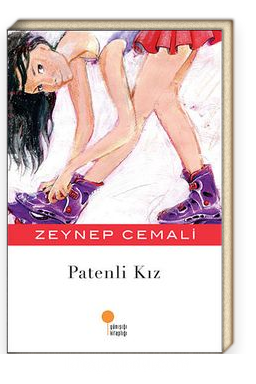 İç yapı özellikleri
Sever’e göre çocuk öykü ve romanlarında iki temel öğe bulunmalıdır: 

 1) Çocuğa görelik 
 2) Çocuk gerçekliği. 

Çocuğa görelik çocuğun gelişim özelliklerine (dil gelişimi, bilişsel gelişim vb.) koşut olarak onun algılama, kavrama düzeyi ile bağlantılıdır. Çocuk gerçekliği ise, edebiyat metnindeki bakış açısıyla ilgilidir.

Çocuk edebiyatı ürünleri incelenirken yapıtın biçimsel özellikleri kadar içeriksel özelliklerini de dikkate almak gerekmektedir.
Çocuk kitaplarının iç yapı özellikleri
Yazar ve çizerin, paylaşmak istediği duygu ve düşünceleri sözcüğün ve resmin anlam dilinden yararlanarak çocuğa aktardığı, çocukla paylaştığı bütünün adına iç yapı (içerik) denilmektedir.

Tema, konu, kahramanlar, dil ve anlatım, kurgu, ileti çocuk kitaplarında iç yapıyı oluşturan öğelerdir.
TEMA 
Tema (izlek), yazarın, çizerin kitapta ele aldığı konuyla çocukta uyandırmak istediği etki, onlarla paylaşmak istediği duygu ve düşünce birikimidir. Tema, kitapta işlenen konunun çocuğun duygu ve düşünce evreninde uyandıracağı etkidir.

Çocukların kararsız kalmamaları ya da yanlış anlamalara yol açılmaması için çocuklar için yazılan edebî eserlerde temanın açık ve anlaşılır olması gerekir. 
Çocuk kitaplarında çoğunlukla ele alınan temalar aile, kardeş, arkadaşlık, empati kurma, doğa sevgisi, yurt sevgisi, çalışkanlık, yardımlaşma, tarihi değerler, demokratik ve çağdaş topluma dar özellikler ve ilkelerdir.

Yapıtta ideolojik örüntüler olmamalı; herhangi bir duygu empoze edilmemeye çalışılmalıdır. Evrensel değerlere yer verilmeli, çocuğu rasyonel düşündürmeye yöneltmelidir.
KONU

Türkçe Sözlük konuyu; üzerinde söz söylenen, yazı yazılan, eser meydana getirilen düşünce, olay veya durum olarak tanımlamaktadır. 
Sever (2003)’e göre çocuk edebiyatında konu, çocuğu metnin anlam evrenine çeken, kitapla ilişkisini sağlayan bir değişkendir. Ele alınan konular çocuğun ilgi ve gereksinimleriyle ilişkilendirildiği ölçüde önem kazanır. 
Çocuk yayınlarında konu seçimi çocukların okuma alışkanlığı kazanmaları ve kitap sevgisi edinmeleri açısından çok önemlidir. 
Seçilen konunun ne olduğundan öte nasıl işlendiği, yani yazınsal niteliği önem taşımaktadır. 
Çocuklar için kaleme alınan edebiyat eserleri, konularını çocukların dünyasının olası sorunlarından almalıdır. Çocuk edebiyatında konu, çocuğun gelişim özelliklerine ve anlamlandırma evrenine göre sınırlandırılmalıdır.
KAHRAMANLAR/KARAKTERLER

Çocuklar okudukları eserlerdeki kahramanlarla/karakterlerle özdeşim kurmak ve onları model olarak almak isterler. Onlar gibi düşünmek, hissetmek ve onların yaptığı davranışları yapmak isterler. Bunun için karakterlerin betimlenmesinde abartıdan kaçınılmalı, bunun yerine demokratik ve çağdaş insan özellikleri vurgulanmalıdır. Ayrıca amacına şiddet uygulayarak erişen kahramanlara çocuk kitaplarında yer verilmemelidir.

Çocuğun kitaptaki olumlu karakterle/kahramanla özdeşim kurması anlatının içine girebilmesi için, yazarın eserde betimlediği karakterin inandırıcı, güvenilir, gerçekçi ve çocukla aynı yaş düzeyinde olması gerekir. Çocuk okurun karakterde kendinden bir şeyler bulması, onunla duygudaşlık kurmasını önemlidir.
KURGU
Anlatı türü metinlerinde bulunan önemli bir öğe de olaydır. 

Kurgular her ne kadar neden-sonuç ilişkilerine dayansa da olayların ve olguların okuyucu tarafından kolaylıkla tahmin edilebilir olmaması gerekir. Aksi halde okuyucuda merak duygusu kaybolur ve kitaba olan ilgisi azalır. Dolayısıyla, kurgunun ilgi çekici ve merak duygusunu destekleyerek ilerlemesi gerekmektedir. Aynı zamanda okuyucuların olayların mantığa uygun ve inandırıcı olduğunu düşünebilmeleri için kurguda abartıdan uzak durulmalıdır.
2-7 ve 7-9 yaş gelişim düzeyindeki çocuklar için hazırlanan çocuk kitaplarında kurgu, olaylar neden sonuç ilişkisi ile gelişmeli ve zaman doğrusal olarak ilerlemeli, kurguda geri dönüşlere (flash back) yer verilmemelidir. 

Bu yaş düzeyindeki çocukların kronolojik zaman algıları henüz) yeteri kadar gelişmediğinden kurgudaki geri dönüşler, olayın oluş nedenlerini karıştırmalarına neden olabilir. 
Bunun için kurgudaki olaylar neden sonuç ilişkisi ve doğrusal ilerleyen zaman akışı içinde verilmelidir.

Özellikle çocuk okuyucuları hikâyede tutabilmek, kurgunun durumuna bağlıdır. Çocukların dikkatini ilk olarak çeken unsur kitabın kapağı, ilginin devamını sağlayan unsur ise kurgudur
Sever (2008), çocuk edebiyatı eserlerinde, okuyucunun ilgisine ve merakını canlı tutan dört çeşit çatışma türünden söz eder: 

Kişi-kişi çatışması, 
Kişinin kendisiyle olan çatışması, 
Kişi-doğa çatışması, 
Kişi-toplum çatışması 
Bir anlatıda çatışmanın galibinin önceden tahmin edilmesinin anlatıdaki merak öğesini zayıflatacağı için okuyucunun ilgisinin de azalacağını, hatta sonlanacağını belirtir. İyi yazılmış çocuk kitaplarında çatışmalar, heyecan öğesiyle dengeli olarak gelişir. Fakat olaylar tamamen çözüme kavuşturulmaz, yeni çatışmalara zemin hazırlanır.
İLETİ
Ana düşünce ya da yaygın olarak kullanılan diğer adıyla ana fikir, yazarın metinde okuyucuya ulaştırmak istediği mesajın en kısa ifadesidir. Ana düşünce bir metinde anlatılanların bir yargı oluşturabilecek şekilde somut olarak dile getirilmesi olarak tanımlanır.
İleti/mesaj olarak da bilinen ana fikir yazarın anlatma amacıdır. 
İleti (ana düşünce), yazarın okurla paylaşmak istediği asıl düşüncedir.
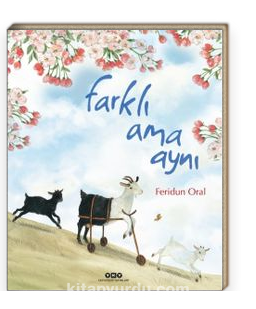 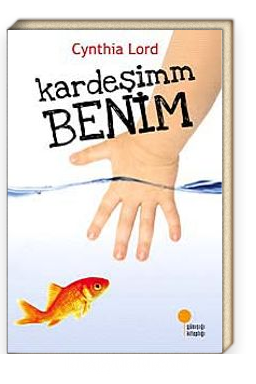 Genel olarak ana düşünce metinde beş farklı konumda işlenebilir:
“metnin başında, ortasında, sonunda, hem başında hem sonunda ve doğrudan verilmeden metnin tamamında bulunur ve okuyucunun bilişsel gelişim düzeyine bağlı olarak metinden çıkarılır”.
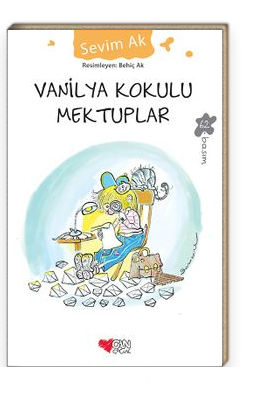 Çocuk kitapları, vermeye çalıştıkları iletilerle çocukların yaratıcı düşünme, problem çözme ile ilgili bilişsel becerileri kadar ahlaki ve kişilik gelişimlerine olumlu katkılar sağlayarak onların sosyalleşmelerine yardımcı olmalıdır. Unutulmamalıdır ki, çocuk kitaplarının, çocuğun sadece eğlenceli zamanlar geçirmesine katkı sağlama işlevi yoktur. Çocuk, okuduğu kitapla hem zevkli vakit geçirmeli hem de çeşitli sosyal, milli ve ahlaki değerleri kazanabilmelidir. Bu noktada çocukların özellikle özdeşim kurabildikleri karakterler önem kazanmaktadır.
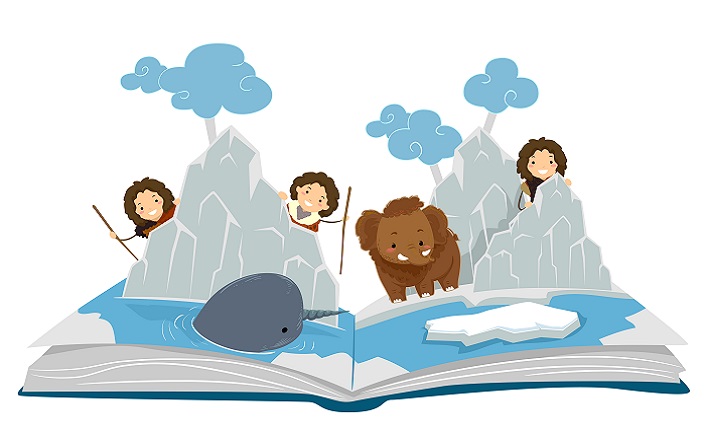 DİL VE ANLATIM

 Bir edebi eserde anlatımda kullanılan cümlelerin uzunluğu, sözcüklerin türü, uzunlukları, günlük hayatta kullanım sıklıkları, mecaz veya gerçek anlam taşımaları çocukların okuduğu metni anlama düzeyini etkiler.

Bir çocuk edebiyatı eserinin, çocuk okurun onu anlayıp, değerlendirerek beğenebileceği dil ve anlatım özelliklerini taşıması gerekir. Nitekim, çocuk edebiyatını yetişkin edebiyatından ayıran en önemli noktayı sahip olduğu dil ve anlatım özellikleri oluşturmaktadır.
Çocuk kitaplarının, çocuğa göre olmasını belirleyen en önemli özelliği dili ve anlatımıdır.
Çocuk kitapları çocuğun söz varlığını, dolayısıyla da düşünce dünyasını geliştirir, kültürel açıdan farkındalık düzeyini artırır. Çocuk kitaplarında, dilin anlatım imkânları kullanılırken çocukların bilişsel gelişim düzeyleri dikkate alınmalıdır.
Çocukların edebî metinleri anlayabilmeleri için anlatımın sade, içten ve kısa ve yalın cümlelerle yapılandırılması gerekir.
Yüklü ve yoğun bir anlatım yerine anlaşılır, sade, akıcı ve duru bir dil kullanımı çocuğun okuduğunu anlamasını ve okuduğundan zevk almasını sağlayan unsurlar olarak anlatımda önemli görülmektedir.
 Anlatımda cümle yanlışlarına yer verilmemeli, eski ya da yabancı sözcükler çıkarılmalı, Türkçe sözcüklerin kullanımına önem verilmelidir.
Metin içinde yazım hatası bulunmamalı ve noktalama işaretlerinde yanlışlar olmamalıdır. 
Çocuk kitapları hazırlanırken özellikle yazım kurallarına uyulması gerekir çünkü; çocuklar yazım yanlışlarını kolayca öğrenecek ve daha sonra kendi dilinin yazım kurallarını bilmeyen veya yanlış bilen yetişkinler olarak karşımıza çıkacaklardır. Yazım kurallarının yanı sıra noktalama işaretleri kullanılırken de aynı özen gösterilmelidir.
Kaynaklar
Karatay, H. (2011). Çocuk Edebiyatı Metinlerinde Bulunması Gereken Özellikler, Kuramdan Uygulamaya Çocuk Edebiyatı, (1. Baskı) Ankara: Grafiker Yayınları 
Güleryüz, H. (2006). Yaratıcı çocuk edebiyatı. Ankara: Pegem A Yayıncılık.
Sever, S. (2013). Çocuk edebiyatı ve okuma kültürü. İzmir: Tudem.
Ungan, S., Arıcı, A. F. ve Şimşek, T. (2014). Çocuklara edebiyatının kaynakları. İçinde T. Şimşek (Editör). Kuramdan uygulamaya çocuk edebiyatı el kitabı. 3. Baskı (163-216). Ankara: Grafiker Yayınları.
Oğuzkan, A. F. (2000). Çocuk edebiyatı. Ankara: Anı Yayıncılık.
Neydim, N. (2003). Çocuk edebiyatı. İstanbul: Bu Yayınevi.
Yılmazer, Y. ve Bütün Ayhan, A. (2016). Çocuk edebiyatı ve çocuğun gelişimindeki rolü. S. Erdoğan ve M. Ören (Editör). Çocuk Edebiyatı ve Medya içinde (ss.2-26). Anadolu Üniversitesi Yayınları : Eskişehir. 
Bayraktar, A. (2016). Çocuk Edebiyatı ve Gelişimsel Uygunluk III-Ilkokul Dönemi. S. Erdoğan ve M. Ören (Editör). Çocuk Edebiyatı ve Medya içinde (ss.72-97). Anadolu Üniversitesi Yayınları : Eskişehir. 
Sever, S. (2007), Çocuk ve Edebiyat (3. Baskı) Ankara: Kök Yayıncılık 
Karadeniz, E. (2019).  Behiç Ak’ın Çocuk Hikâyelerinin Çocuk Edebiyatının Temel Öğeleri Açısından İncelenmesi . Yayımlanmamı Yüksek Lisans Tezi. Sakarya Üniversitesi, Sakarya.